Using MCAS Early Release Data Files ELA Grades 3–8 & 10, Round 2Math Grades 3–8 & 10, Round 1STE Grades 5 & 8, Round 1
The Office of Student Assessment ServicesJune 26, 2024
Presenters
Shannon Cullen, MCAS Test Administration Coordinator
Scott Kelley, Reporting Specialist
Logistics for this Session
Use the Q&A feature to ask a question.  
Some questions may be covered during the course of the presentation. 
We will answer some questions at the end of this session.
After the session, we will email questions and answers to participants. 
Email specific questions about individual records or about your school/district to mcas@mass.gov instead of asking here. 
Use the thumbs-up icon to “upvote” someone else’s question. 
This session is being recorded and will be available in about a week in the MCAS Resource Center, along with the slides.
Slides were also emailed out beforehand and are being posted in the chat. 
Click the “CC” to enable closed captioning (if needed).
Today’s Agenda
What is (and is not) included in the MCAS Early Release?
Demonstration: Opening Your Data & Using the Item Analysis Templates
Answers to Your Questions 
Early Release, Preliminary, & Discrepancy Reporting Schedules
Resources, Support, and Next Steps
Graduation Requirements & the Interim CD
Poll Question – Early Data in PAN
How many times have you used spring early release data in PAN? 

Zero (I have never used PAN early release data.)
1 time (last year only)
2–3 times (prior 2 or 3 years)
4+ times (4+ years)
1. What is (and is not) included in the MCAS Early Release?
Early Release Data in PearsonAccess Next (PAN)
mcas.pearsonaccessnext.com
.CSV data file versions (all student-level results): 
V1 selected response (ELA, grades 5 & 8 STE) and short answer (Math)
V2 constructed response (all subjects) and essays (ELA)
Item score; total raw score; possible points; percent correct
 blank = no response; “–” = item not yet scored (V1)
Accommodations and accessibility features assigned
Reporting Category Results (V1 partial; V2 complete)
.PDF Student roster of results (school level only):
item scores, reporting category percent of possible points, void/medical absence flag (if appropriate) 
ELA Released Essays (grade 10 only; V2)
Released Items and Item Information
Grade 10 Released Items and Grades 3–8 Item Information
CBT mcas.pearsonsupport.com/released-items 
PBT www.doe.mass.edu/mcas/testitems.html
High school Science: to follow

Scoring rubric and examples of student work to be posted this summer: 
www.doe.mass.edu/mcas/student/
Schedule for Early Release Data in PAN
Raw scores only; no scaled scores, achievement levels, SGP
*All dates are tentative.
Who has access? Superintendents, principals, district and school test coordinators. Others may be added by assigning the “Published Reports” user role in PAN.
Details available in SAS Update: http://eepurl.com/iOFQsw
Comparison between Machine-Scored & Hand-Scored Items
Poll Question – MCAS Data Embargo
Who is permitted to view MCAS results during the embargo (before official release)? Select more than one, if applicable.

Curriculum director/coordinator
Teachers
Counselors
IEP team (includes parent/guardian)
All the above
None of the above
Using Early MCAS Results
Data are embargoed.
Use early release results for educational planning purposes within the school and district, including the following:
summer acceleration
IEP meetings
curricular decisions
Do not share aggregate results outside your organization.
Only students tested at your school/district are included; outplaced and transfer students will be reported in Aug. with full preliminary results.
Using Early MCAS Results (cont’d)
Identify potential discrepancies.
Report missing tests to the MCAS Service Center.
except Typed Response Form items, which will be available in the August preliminary release
Review medically absent participation status in .CSV and/or roster.
Retain potential discrepancies (incorrect SASID, accommodations, participation status) until discrepancy reporting period (August 7–12).

Identify demographic mismatches.
Report any student name changes or discrepancies to your District SIMS Contact for resolution prior to end-of-year (June) SIMS.
Use People Search to locate your District SIMS Contact on School and District Profiles.

Note that records in PAN cannot be updated.
2. Demonstration: Opening Your Data & Using the Item Analysis Templates
Secure Website for this Process
PearsonAccess Next (PAN)
http://mcas.pearsonaccessnext.com
Also linked at http://mcas.pearsonsupport.com/pearsonaccessnext/ 
If you used to access PAN but no longer can access it, try resetting your password in case the account expired.
If you do not have a PAN account, contact your school or district test coordinator. 
Call MCAS Service Center (800-737-5103) if you still cannot access your PAN account.
Item Analysis Template and Instructions
PearsonAccess Next
Item analysis templates pre-populated with state item results in Support > Documentation
Step-by-step Instructions for Using the Item Analysis Templates in Support > Documentation
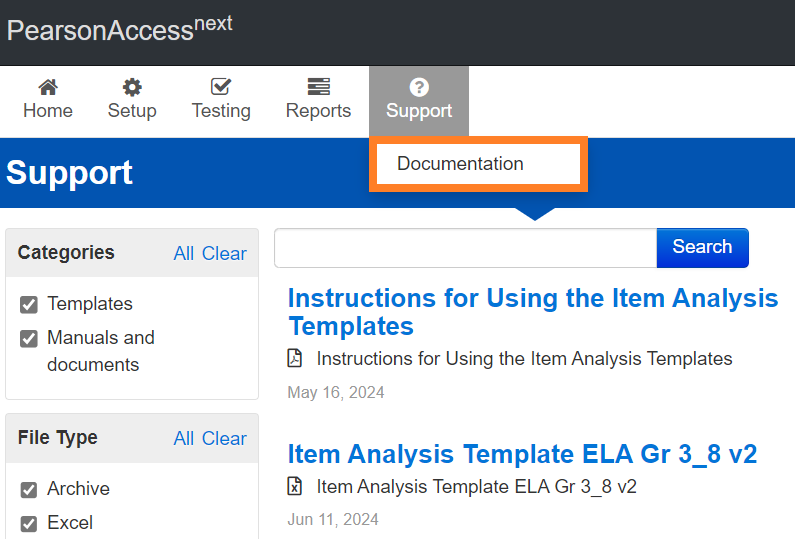 Early Release Data and Rosters
PearsonAccess Next
Early Release .CSV data file in Reports > Published Reports
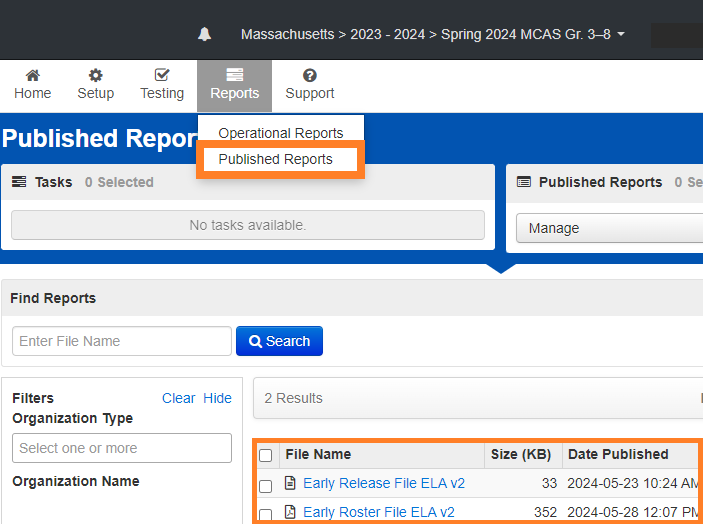 Available only to PAN Users with the following roles:
principal 
school test coordinator
district test coordinator

Above users can assign the “Published Reports” role to other users. Call the MCAS Service Center for assistance.
Using the Item Analysis Template (Replicates Edwin Analytics Report IT301)
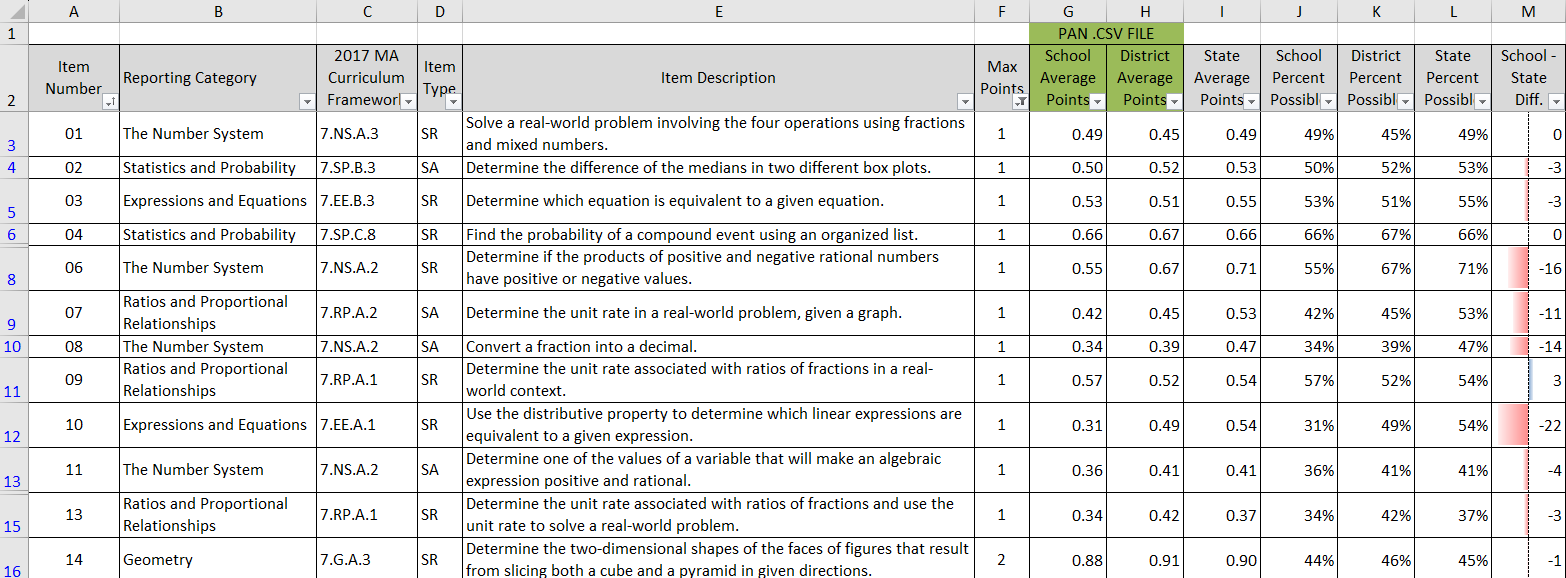 Instructional video available at
www.doe.mass.edu/edwin/resources.html
Using the Item Analysis Template (Replicates Edwin Analytics Report IT302)
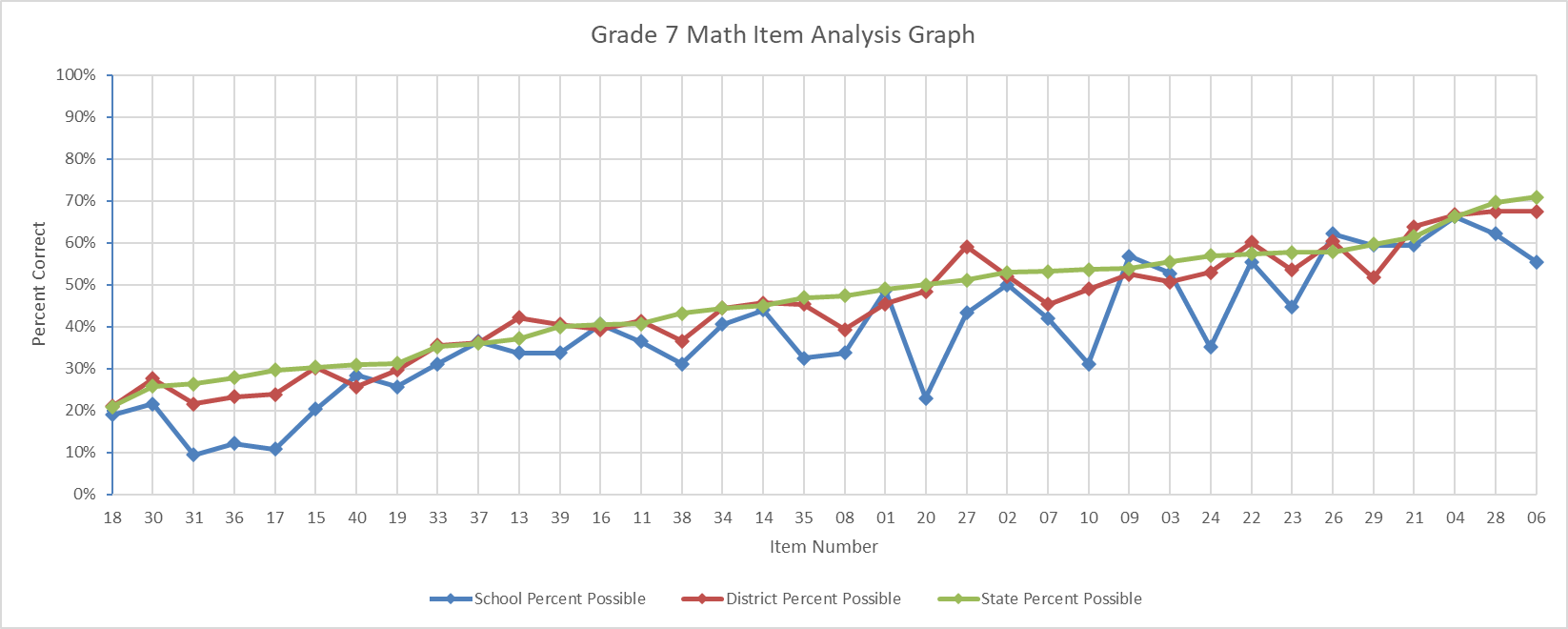 Student .PDF Roster in PAN
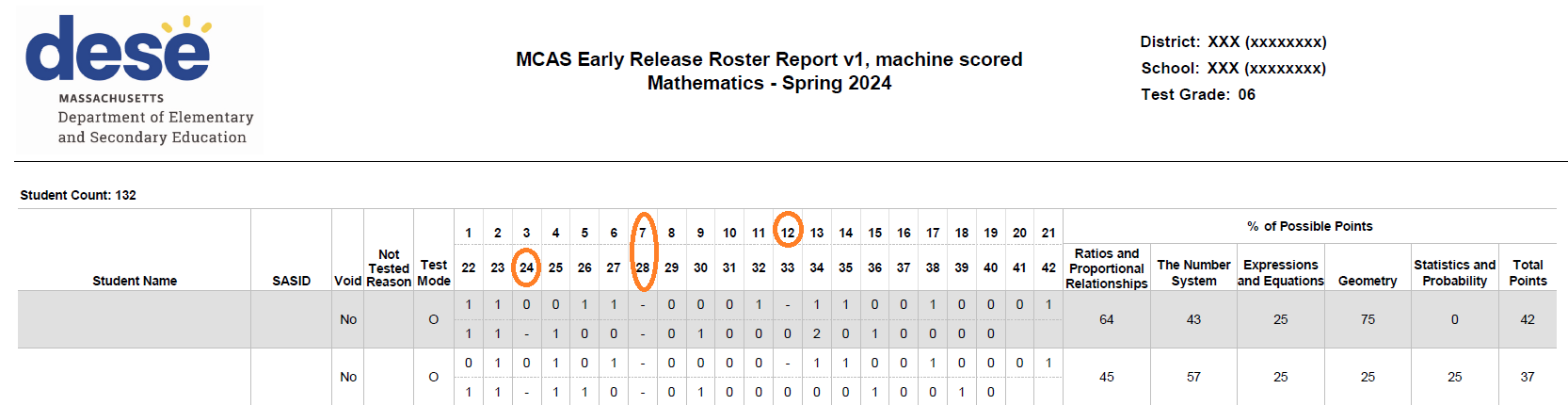 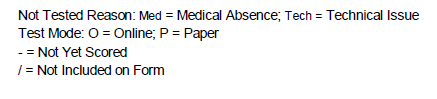 Recap of Steps for Loading Data into Templates
Download your .CSV file from PearsonAccess Next
Insert blank rows at the top; note the last row of data in the file
Enter the subtotal formula in .CSV file: =Subtotal(1, cell range*) in a blank cell above the Item number.
Copy the subtotal formula to the row above the remaining items.
For V2, also copy the subtotal formula to the RepCat† cells.
Set filters to remove void and not tested records; use the school filter if you are a district user; set test code filter (e.g., MAT05).
Copy item subtotals from the .CSV to the template using “Paste Special” with “values” and “transpose” selected.
Save the file as a spreadsheet (.XLSX format) to preserve formulas.
*Cell Range is all records; †See Reporting Categories tab in templates for details
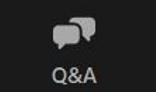 Questions and Answers
Use the Q&A feature to ask questions.
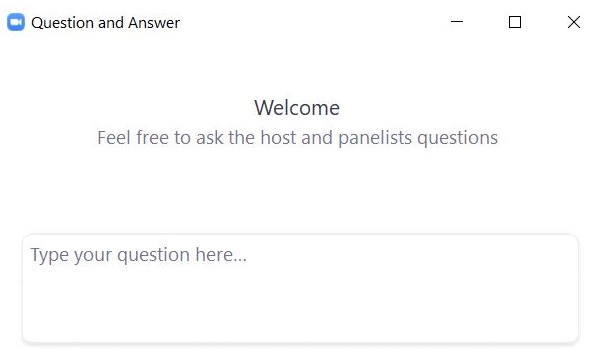 3. Early Release, Preliminary, & Discrepancy Reporting Schedules
Early Release Data Considerations
Results have not been filtered; all students who earned at least one point are included.
The following data are included in early release files, but results will not be aggregated with school/district for official reporting:
First-year ELs (validation file in DropBoxes in mid/late August)
Void/medical absence
Partially tested (didn’t attempt at least one item in each session)
Test status codes (absent, medical, security breach, transfer) and Typed Response Form items will appear in the preliminary file in August.
Preliminary Results and Discrepancy Reporting Periods
*A small number of students (~60 statewide) new to MA or tested with an incorrect SASID have blank CD status; check preliminary data in August for an update.
5. Resources, Support, & Next Steps
Additional Resources
Email and Phone Support
DESE Student Assessment Services
MCAS Service Center
Policy and data questions

Web: www.doe.mass.edu/mcas 
Email: mcas@mass.gov
Phone: 781-338-3625
Questions on logistics

Web: mcas.pearsonsupport.com 
Email: mcas@cognia.org
Phone: 800-737-5103
Next Steps
Today: Complete the evaluation form.
Responses are associated with the name and email address used to log in.
Email your input to mcas@mass.gov if you have problems accessing or completing the form.
Within about a week: 
Receive an email with the Q&A from this session
Recording will be available.
6. Graduation Requirements and the  Updated CD Standard
Poll Question – Graduation Requirements
What determines a student’s MCAS graduation requirements?
their first year of high school
their year of graduation
Original Graduating Class
For purposes of 603 CMR 30.00, students are assigned to the graduating class of the cohort of students they join when they first enter grades 9–12 in a Massachusetts public school system. Once a student is assigned a particular cohort, the student’s graduating class never changes.
MCAS graduation requirements are available athttps://www.doe.mass.edu/mcas/graduation.html
Competency Determination (CD) Requirements
CD Requirements (cont’d)
* Updated requirements
Reporting Original Graduating Class
Students’ original graduating class can be found in the following reporting locations (grades 9–12 only):
.CSV files in DropBox Central
Student-level reports in Edwin Analytics, including (among others)
PE613 (Assessment History); PE617 (Student MCAS Roster); PE618 (CD Roster) PR600 (Student Profile)
Student Labels
Parent/Guardian Reports (example below)
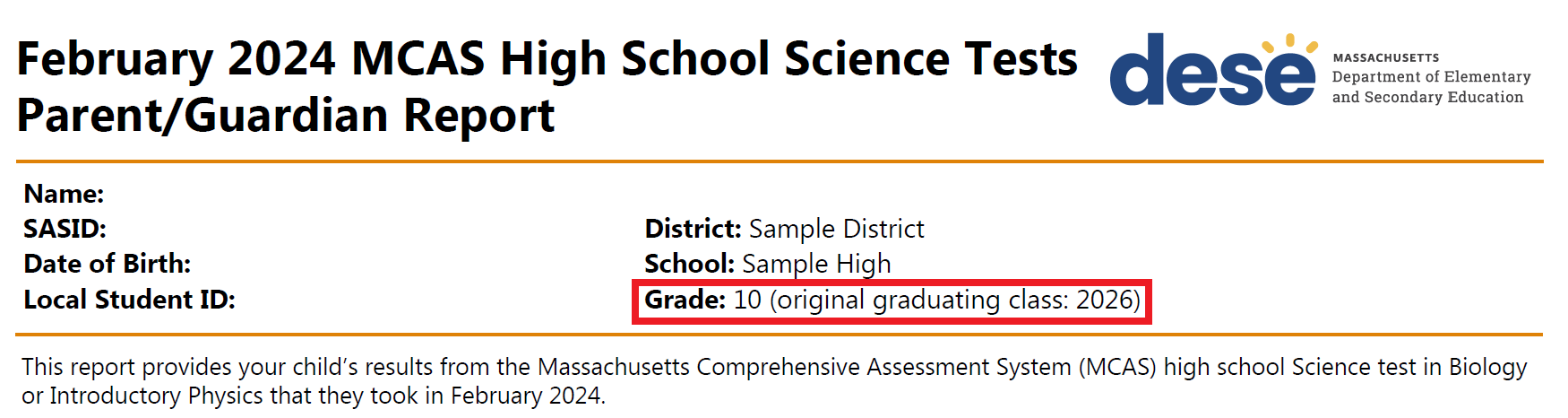 THANK YOU
The Office of Student Assessment Services
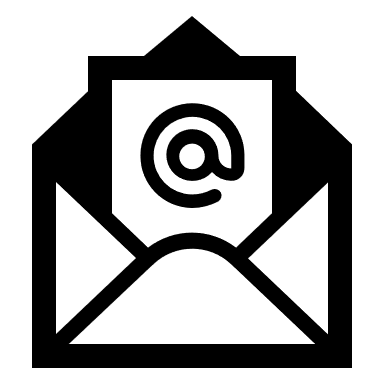 mcas@mass.gov
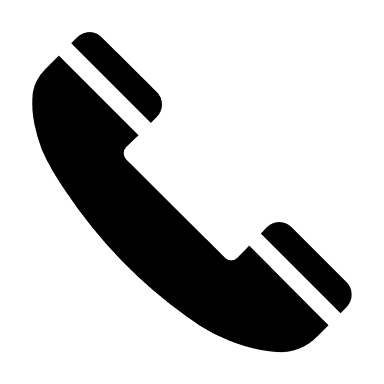 781-338-3625
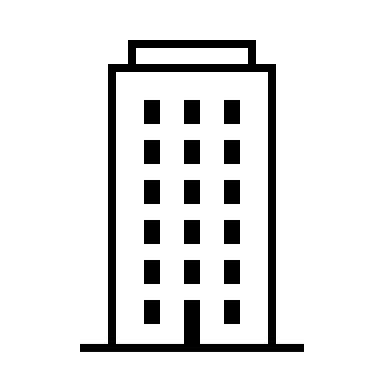 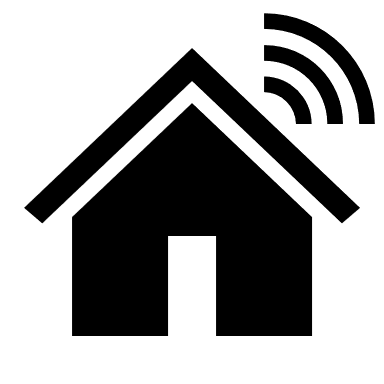 135 Santilli Highway, Everett, MA 02149
www.doe.mass.edu/mcas